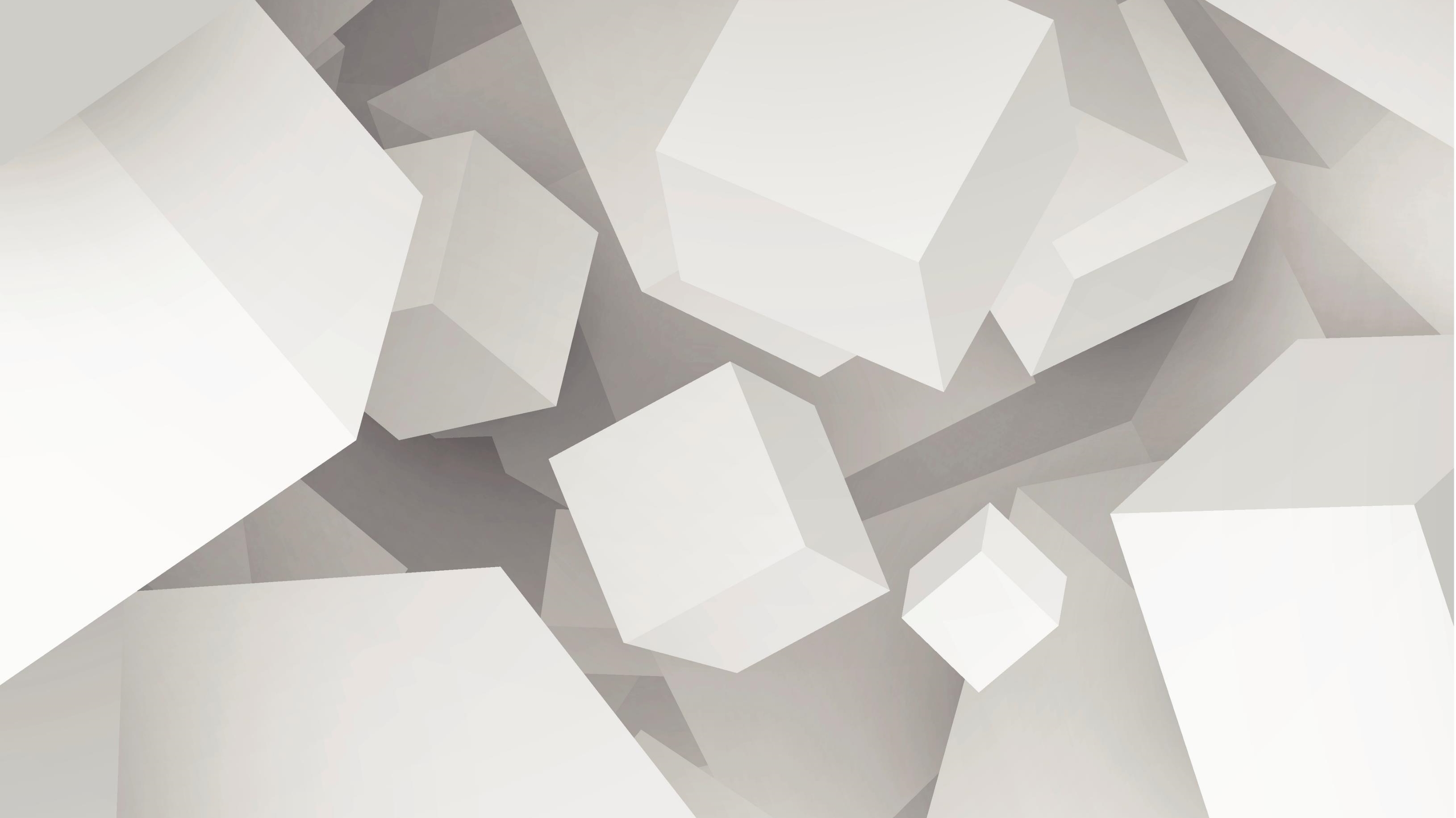 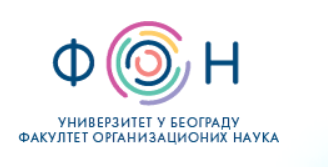 W3 апликација електронске књижаре
Дипломски рад
Ментор
Др Александра Лабус, редовни професор
Ана-Марија Ђурић, 170/2019
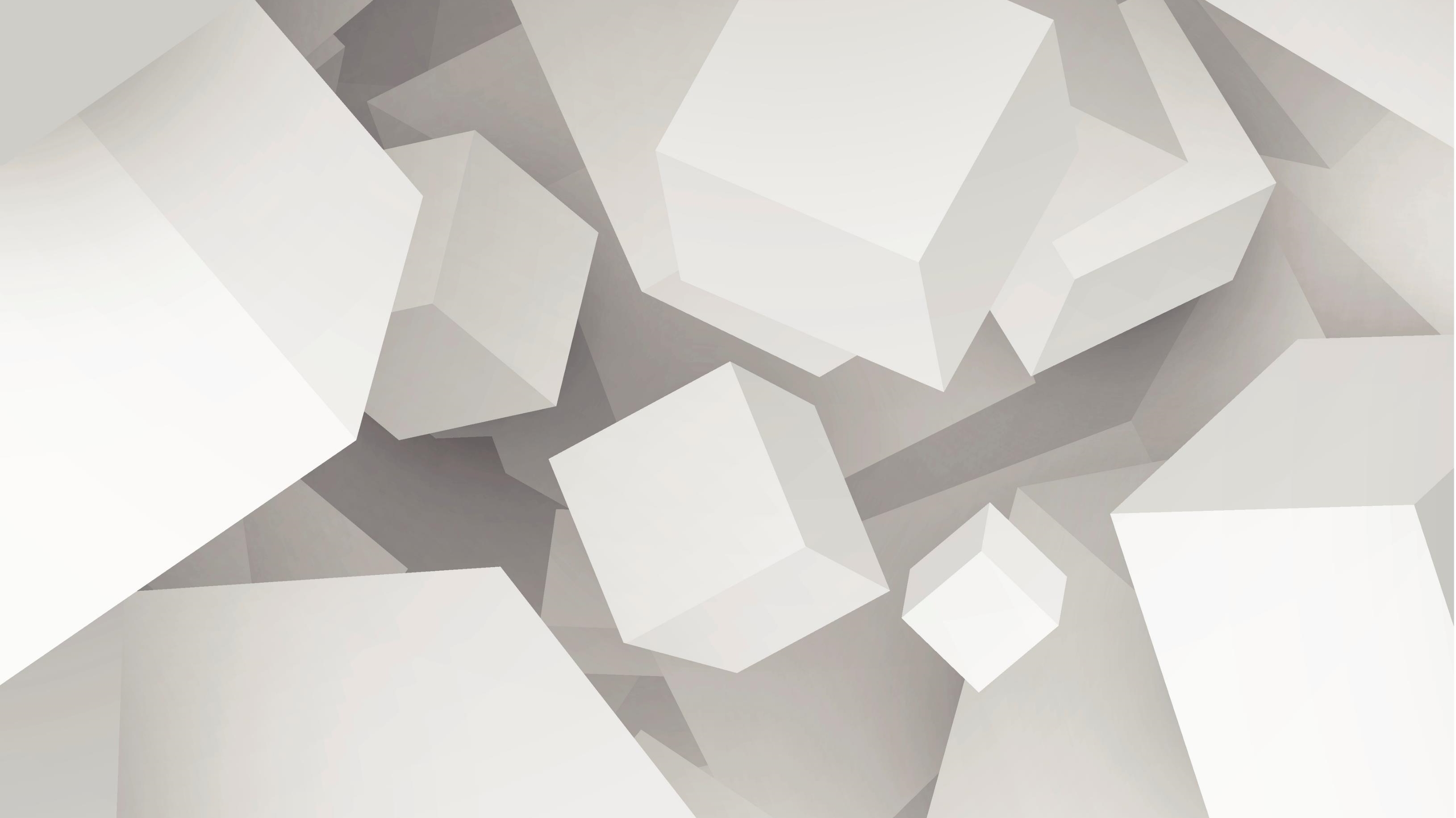 САДРЖАЈ
Блокчејн технологије у образовном екосистему
Опис рада
Моделовање блокчејн система у образовању
Образовни екосистем заснован на блокчејн технологији
Паметни уговори
Кориснички интерфејс
Закључак
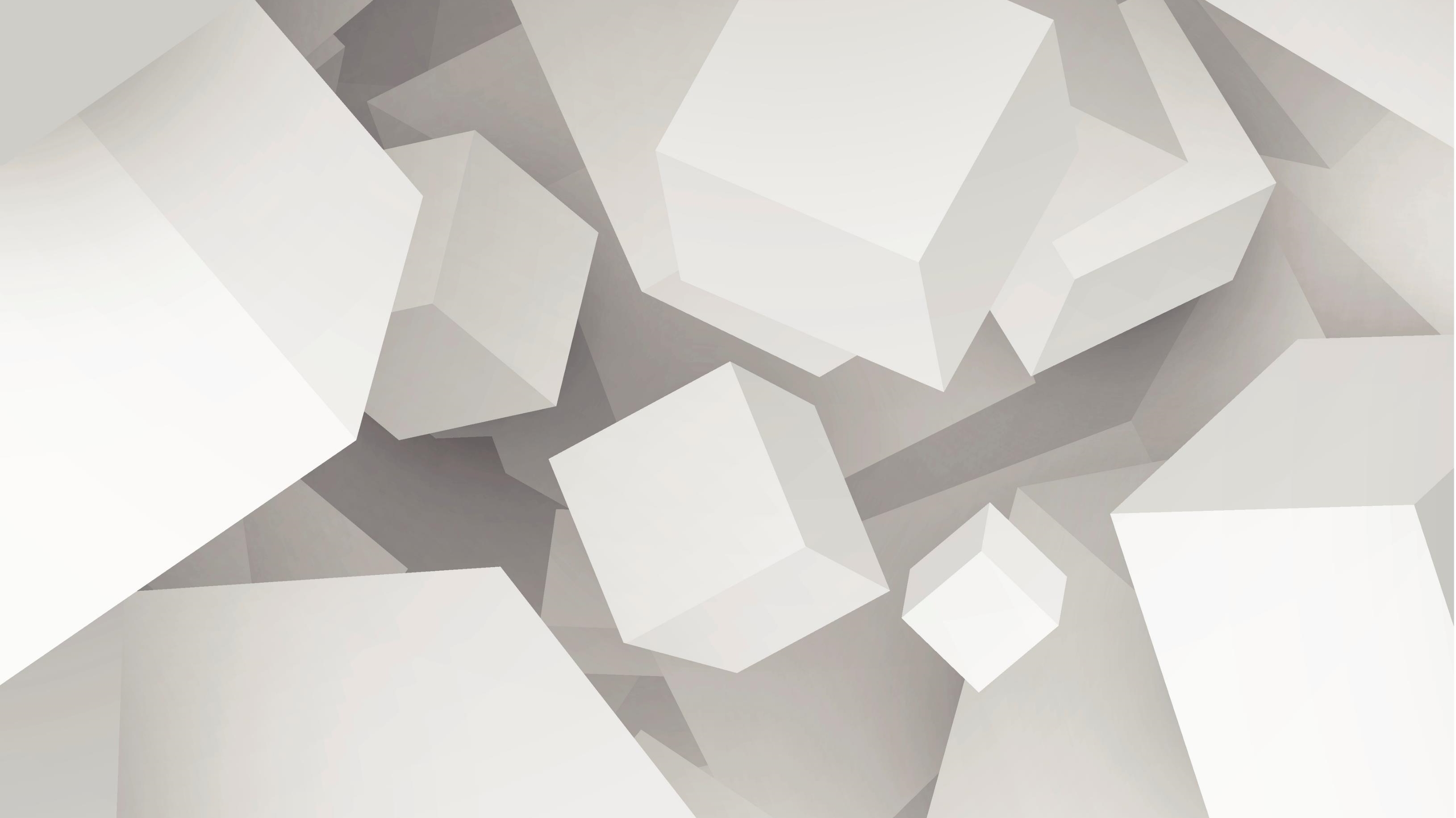 БЛОКЧЕЈН ТЕХНОЛОГИЈЕ У ОБРАЗОВНОМ ЕКОСИСТЕМУ
Блокчејн технологије карактеришу приватност, заштита личних података и безбедност
Блокчејн технологије својим децентрализованим и непромењивим начином функционисања имају потенцијал да се суоче са различитим изазовима и револуционаришу одређене сегменте образовног система
Образовне институције су применом блокчејн технологија направиле многобројне промене
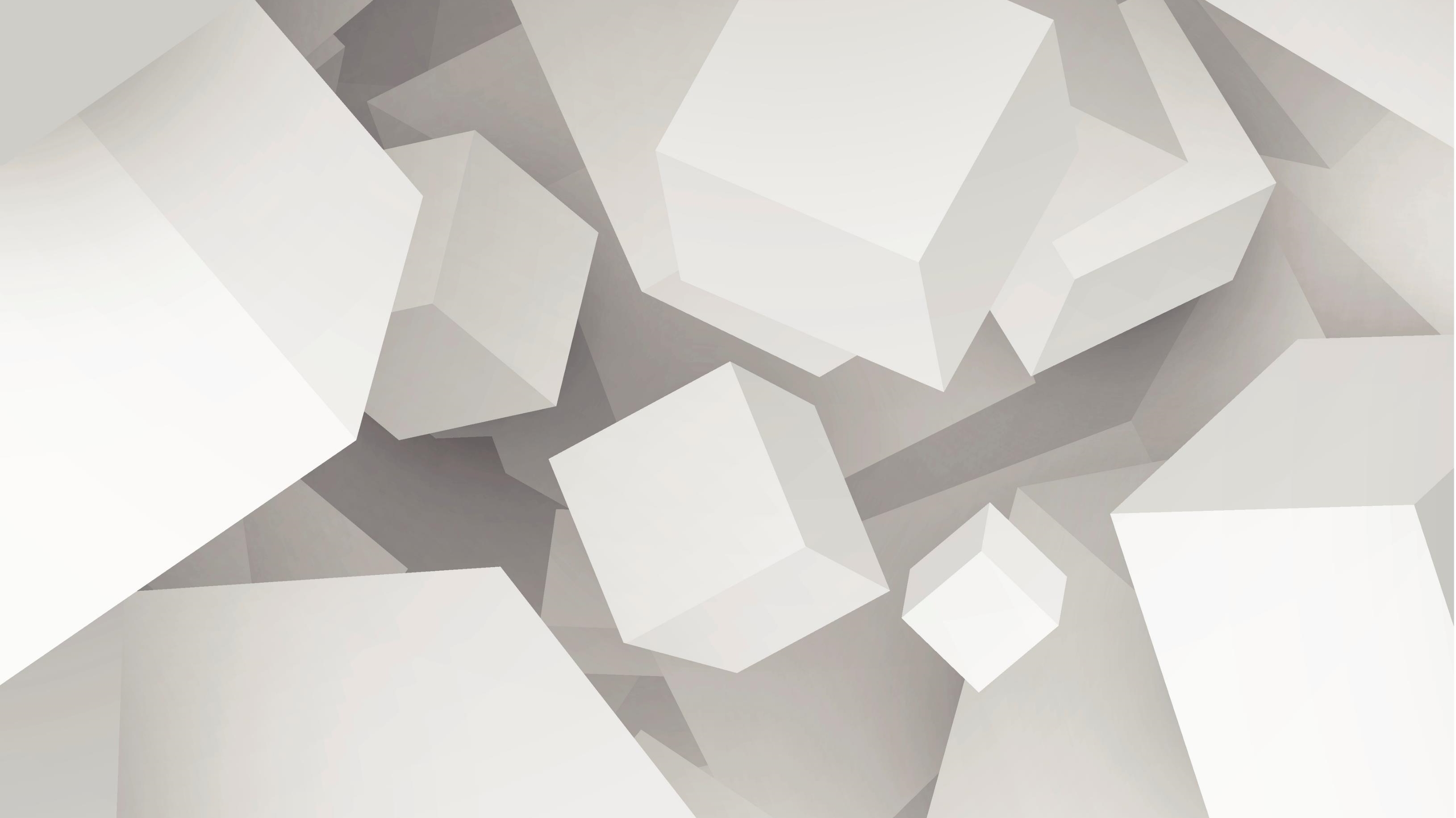 ОПИС РАДА
Циљ овог пројекта је развој образовног екосистема базираног на блокчејну и предлог образовног пословног модела користећи блокчејн технологије.
Као део предложеног екосистема, биће имплементиран:
Паметни уговор између две учесничке стране у екосистему – студента и скриптарнице факултета. За имплементацију ће бити коришћен PyTeal програмски језик и Algorand. 
Апликација за студенте која омогућава ефикасно поручивање факултетске литературе уз новчану надокнаду.
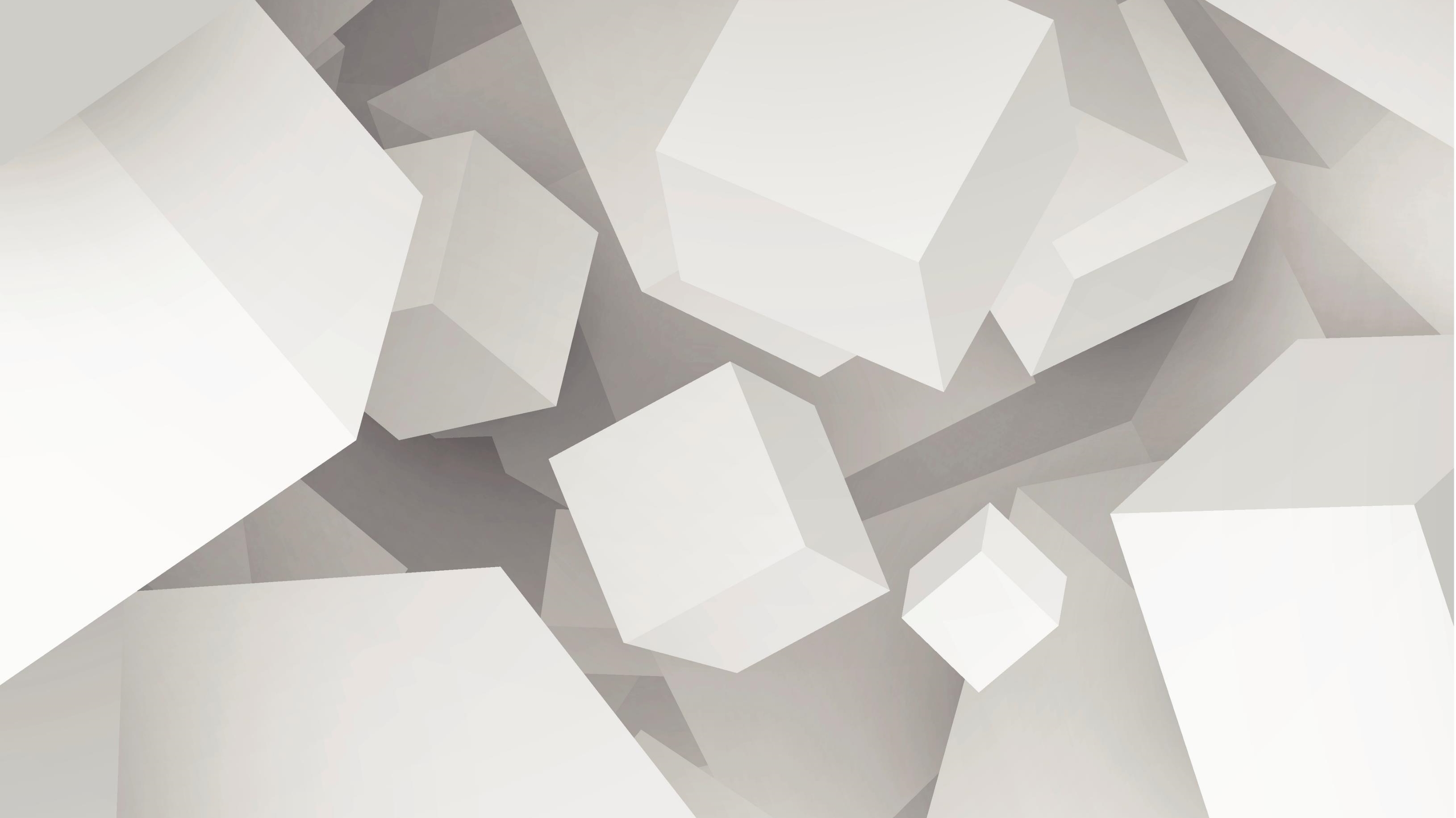 МОДЕЛОВАЊЕ БЛОКЧЕЈН СИСТЕМА У ОБРАЗОВАЊУ
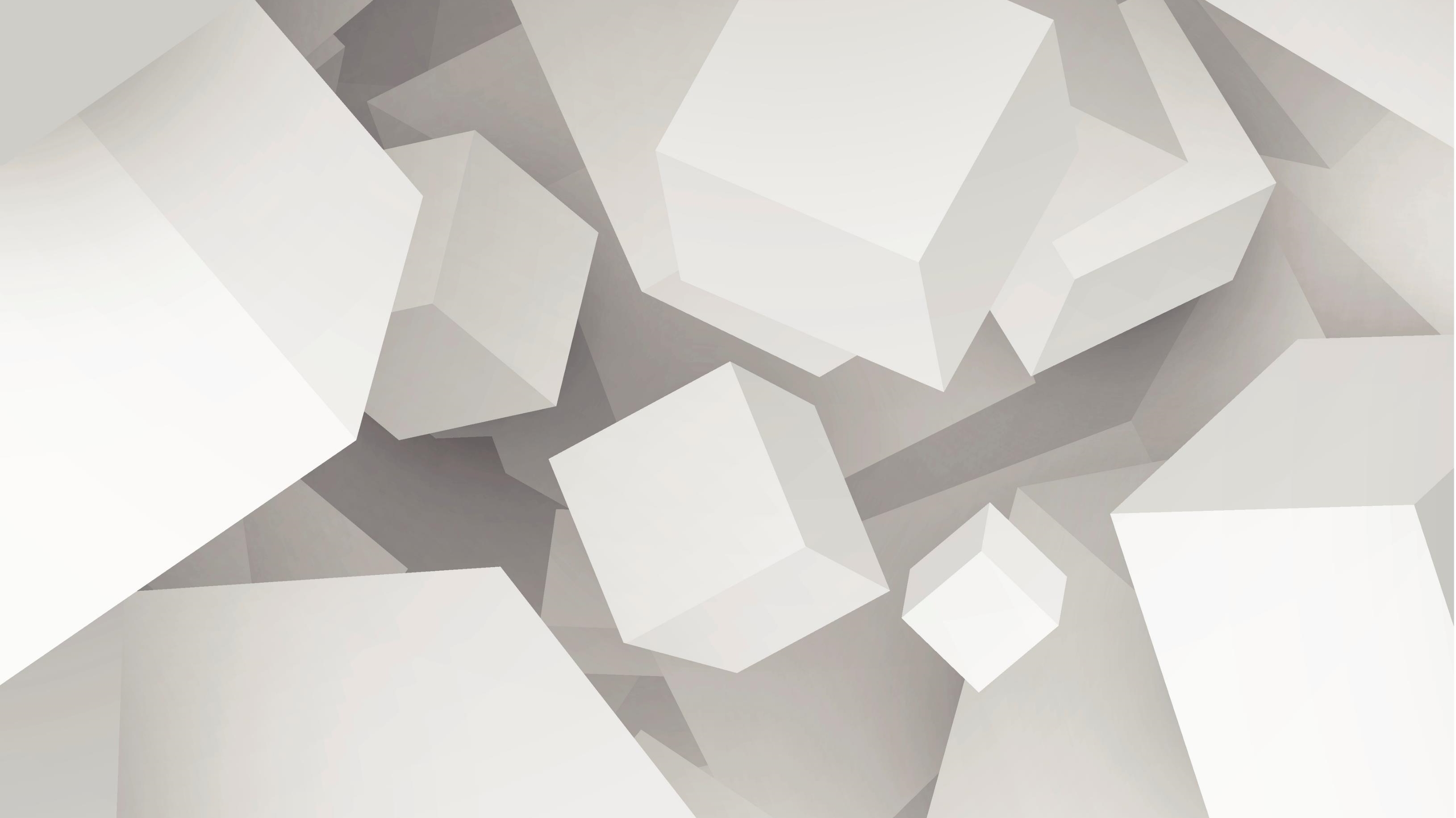 ОБРАЗОВНИ ЕКОСИСТЕМ ЗАСНОВАН НА БЛОКЧЕЈНУ
Блокчејн екосистем за образовање је децентрализована платформа која користи блокчејн технологију за безбедно и транспарентно управљање, чување и дељење података. 
Сви подаци везани за корисника, као што су лични подаци, уплате и др. непромењиво се чувају и овлашћене стране могу приступити у било ком тренутку.
Бенефити образовног система заснованог на блокчејн технологији:
Унапређује интероперабилност међу провајдерима образовања
Лак приступ подацима и апсолутна сигурност података
Смањује административне трошкове повезане са управљањем личних података
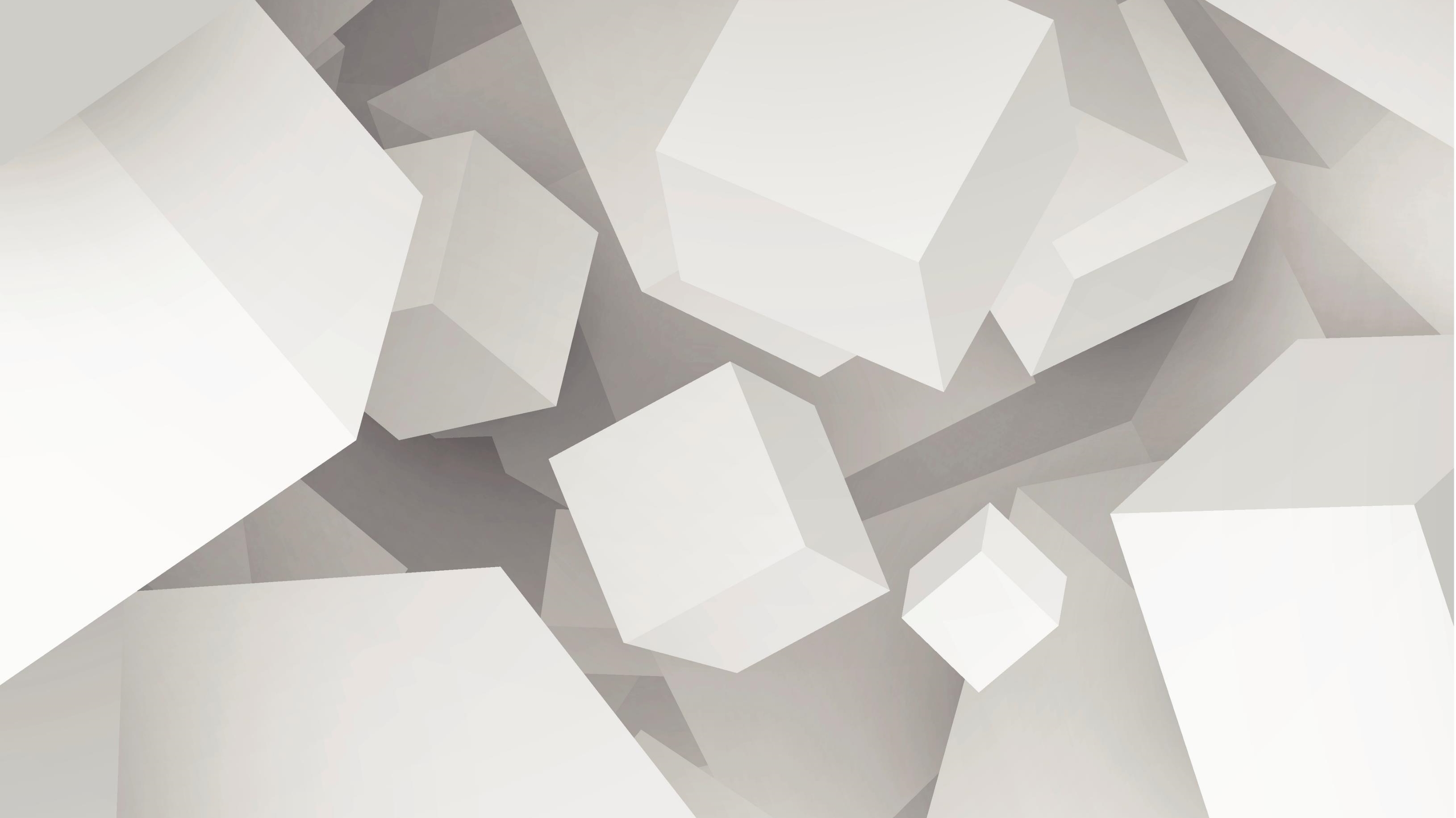 ОБРАЗОВНИ ЕКОСИСТЕМ ЗАСНОВАН НА БЛОКЧЕЈНУ
Учесници образовног екосистема:
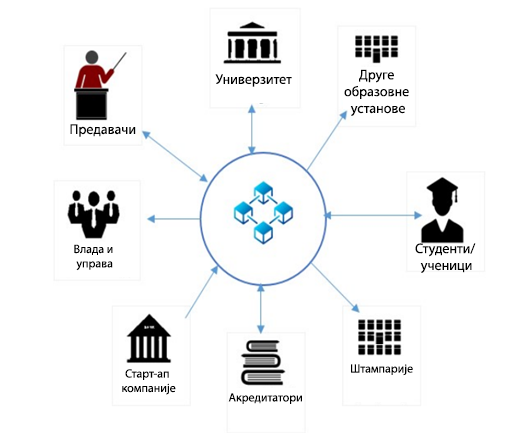 Универзитет и друге образовне установе
Студенти/ученици свих степена образовања
Предавачи 
Штампарије
Влада која регулише правне и образовне дозволе и обиме 
Различита предузећа за публикацију и издавање литературе
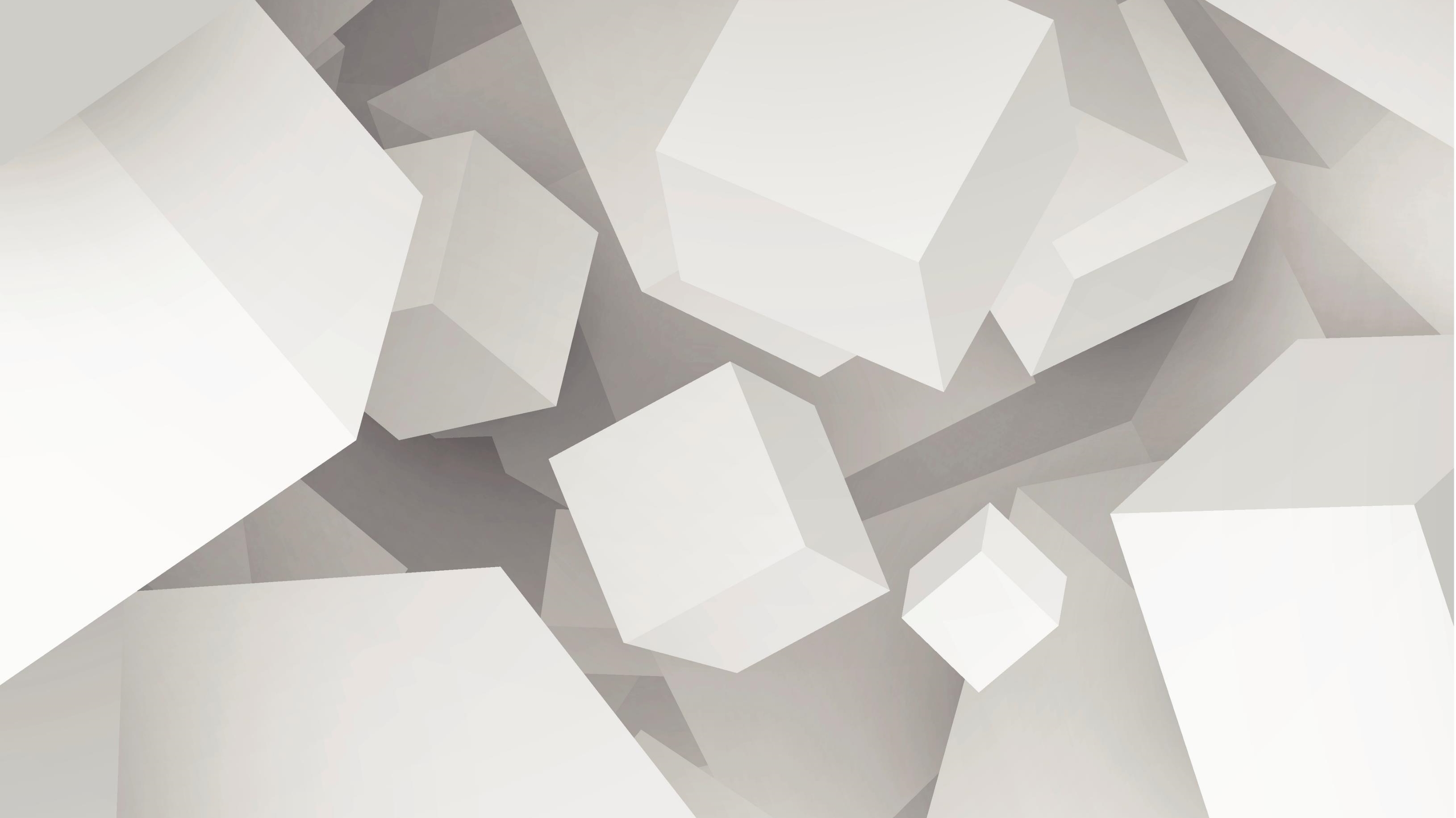 ОБРАЗОВНИ ЕКОСИСТЕМ ЗАСНОВАН НА БЛОКЧЕЈНУ
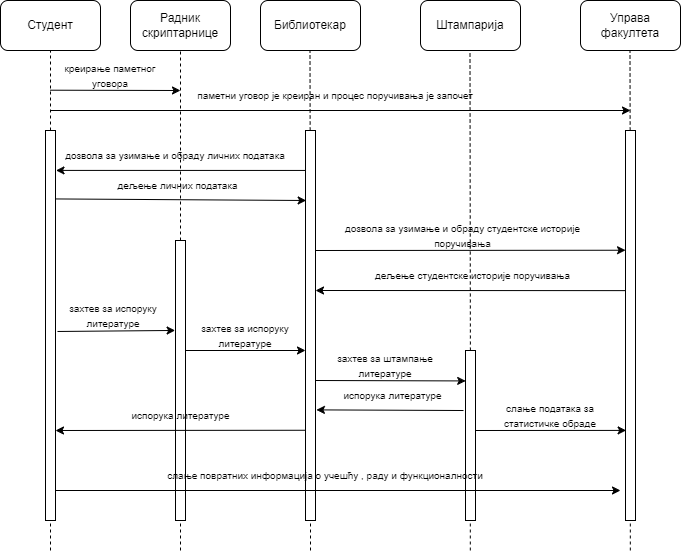 На дијаграму секвенци приказана је интеракција између учесника у образовном екосистему базираном на блокчејн технологији
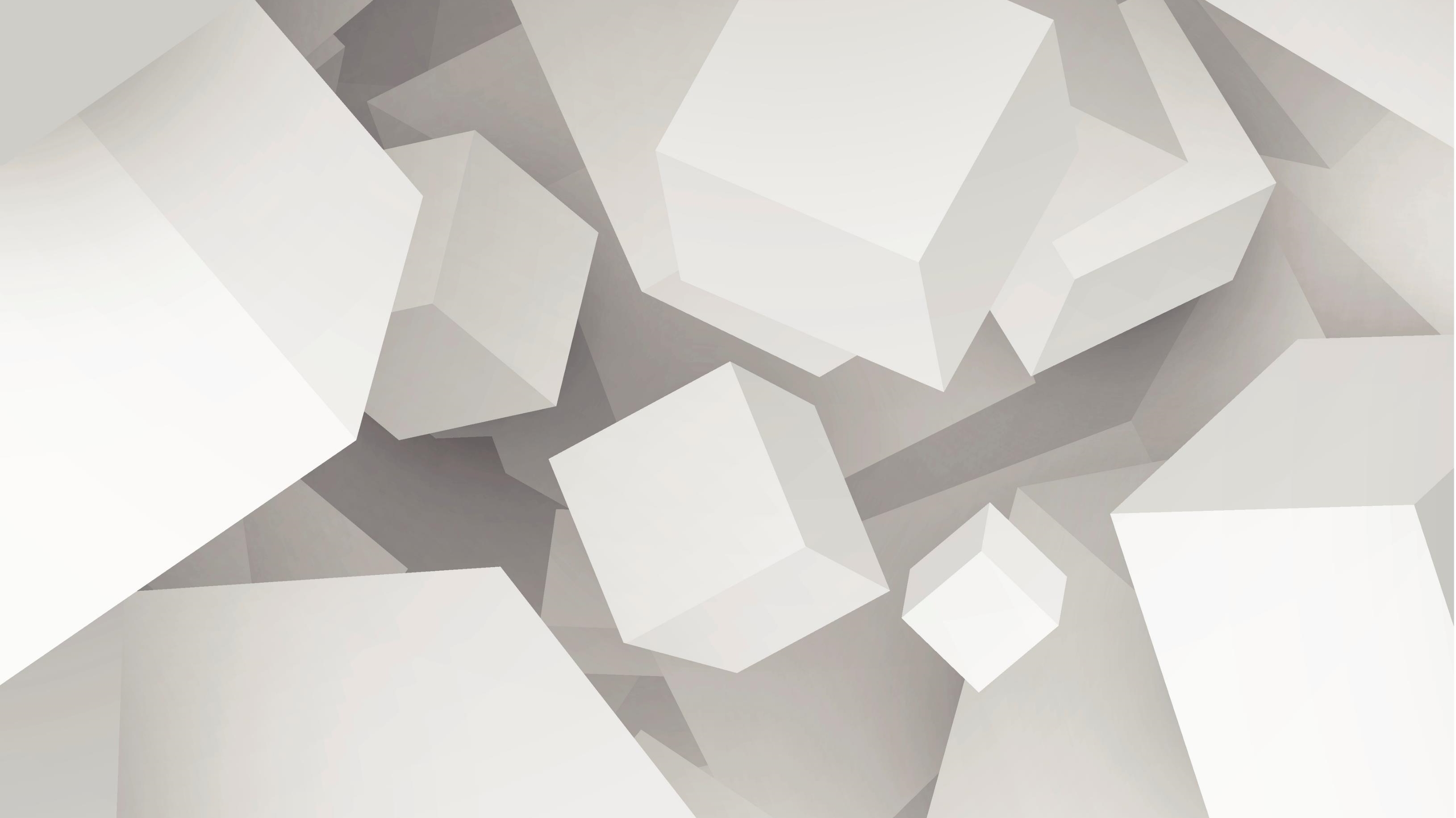 ПАМЕТНИ УГОВОРИ
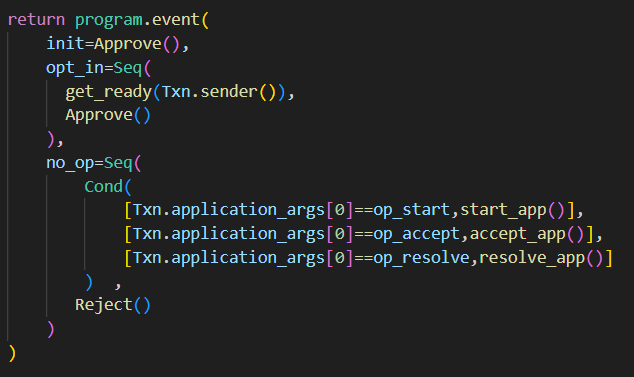 Програм чита само program.event блок

Приказује редослед корака у апликацији
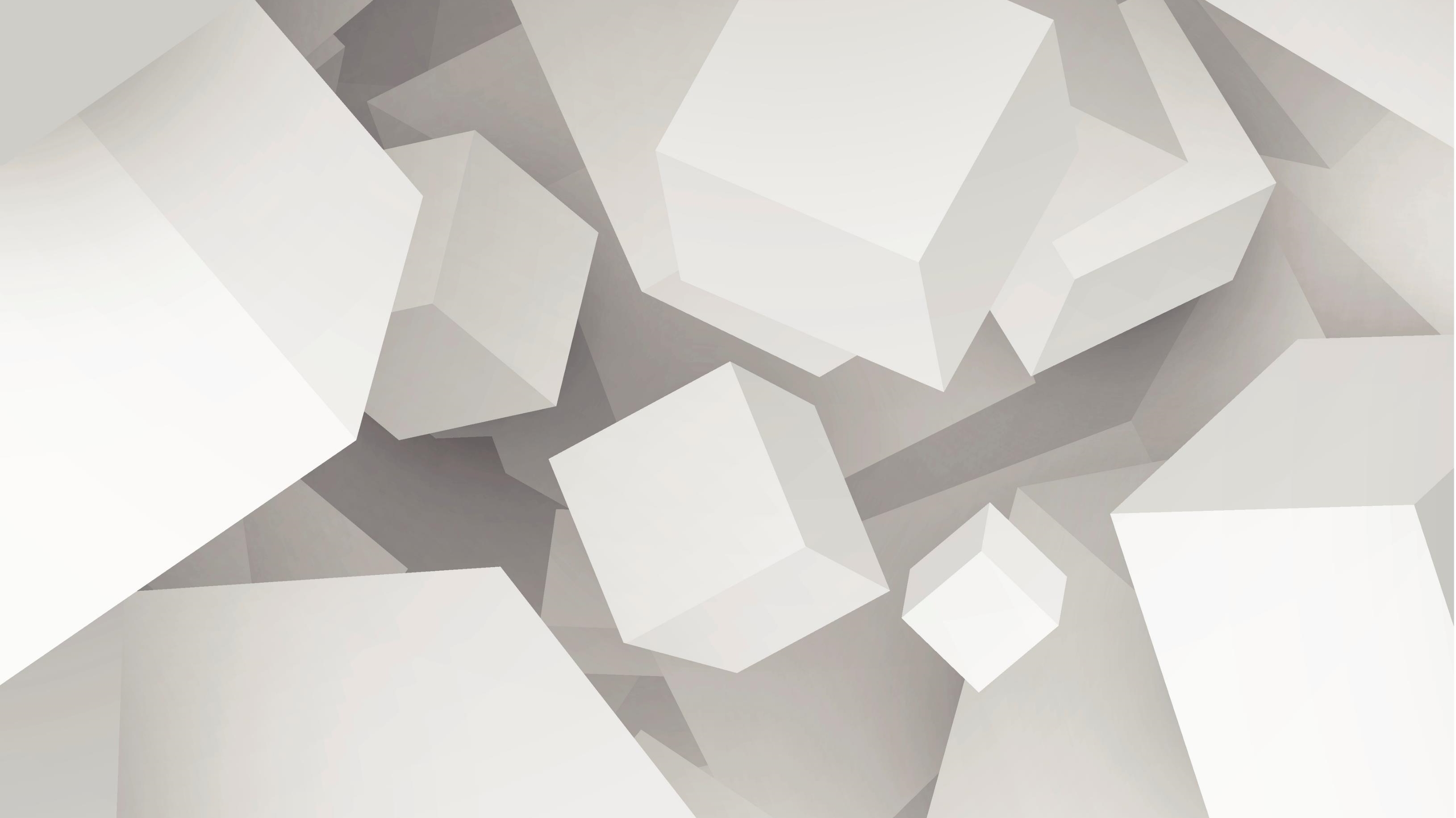 ПАМЕТНИ УГОВОРИ
Операција која покреће процес електронске књижаре

Извршава провере и поставља локалне променљиве на одређене вредности, у зависности од тога шта корисник (студент) унесе и изабере
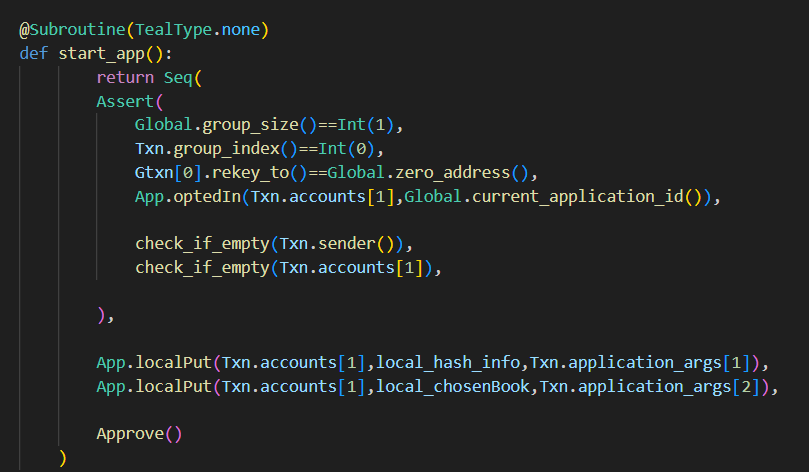 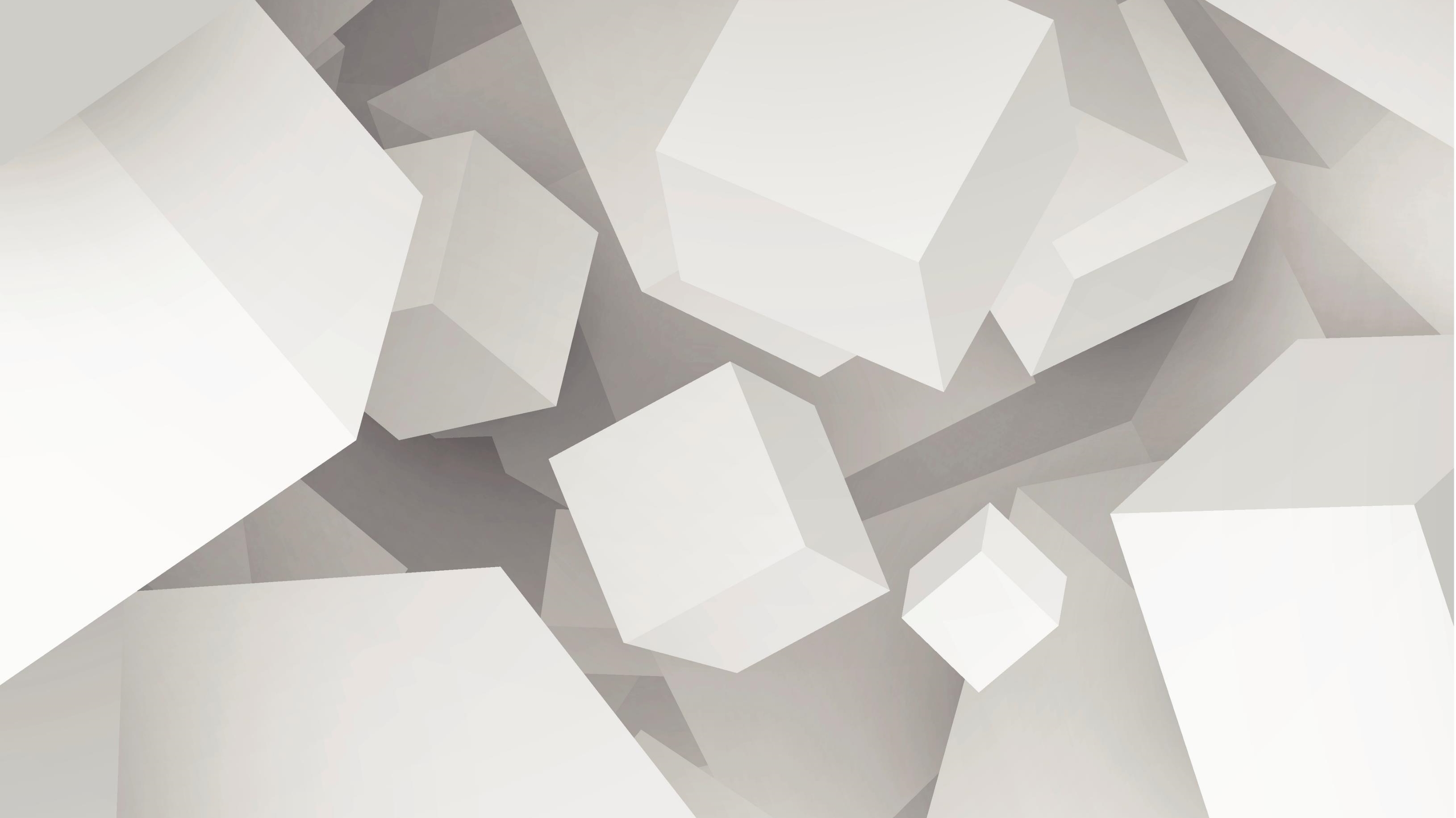 ПАМЕТНИ УГОВОРИ
Операција која прихвата процес који је започет, извршава је други корисник апликације

Поред провера, функција чува податке о кориснику који је започео процес као и информацију о изабраној литератури
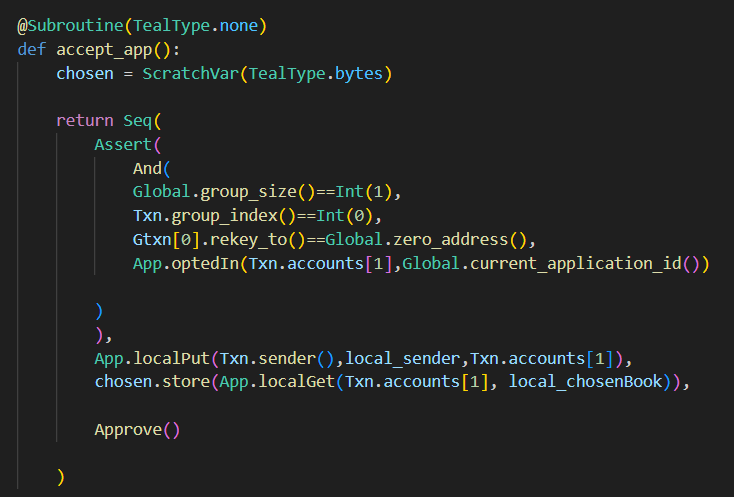 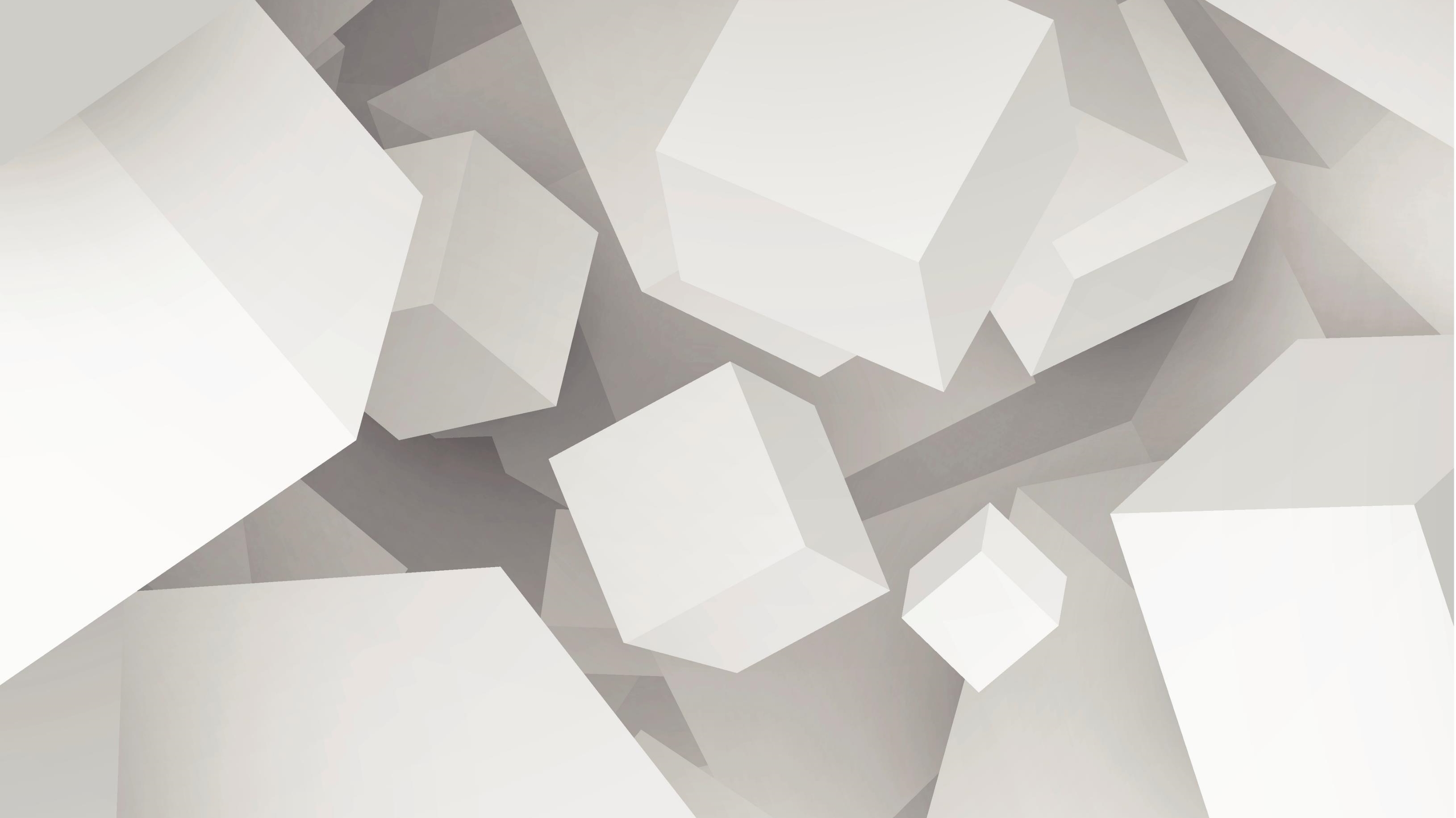 ПАМЕТНИ УГОВОРИ
Последња функција која се позива из главног програма јесте функција разрешења

Ова функција извршава провере и припреме за трансфер новца


Из ове функције се позива нова функција која обезбеђује плаћање које се извршава у последњем кораку паметног уговора
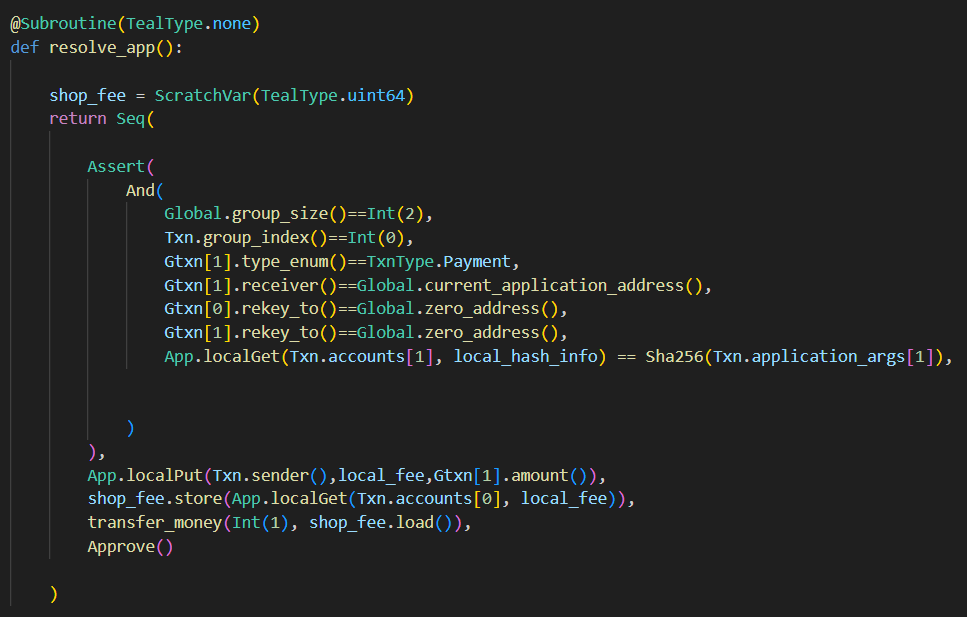 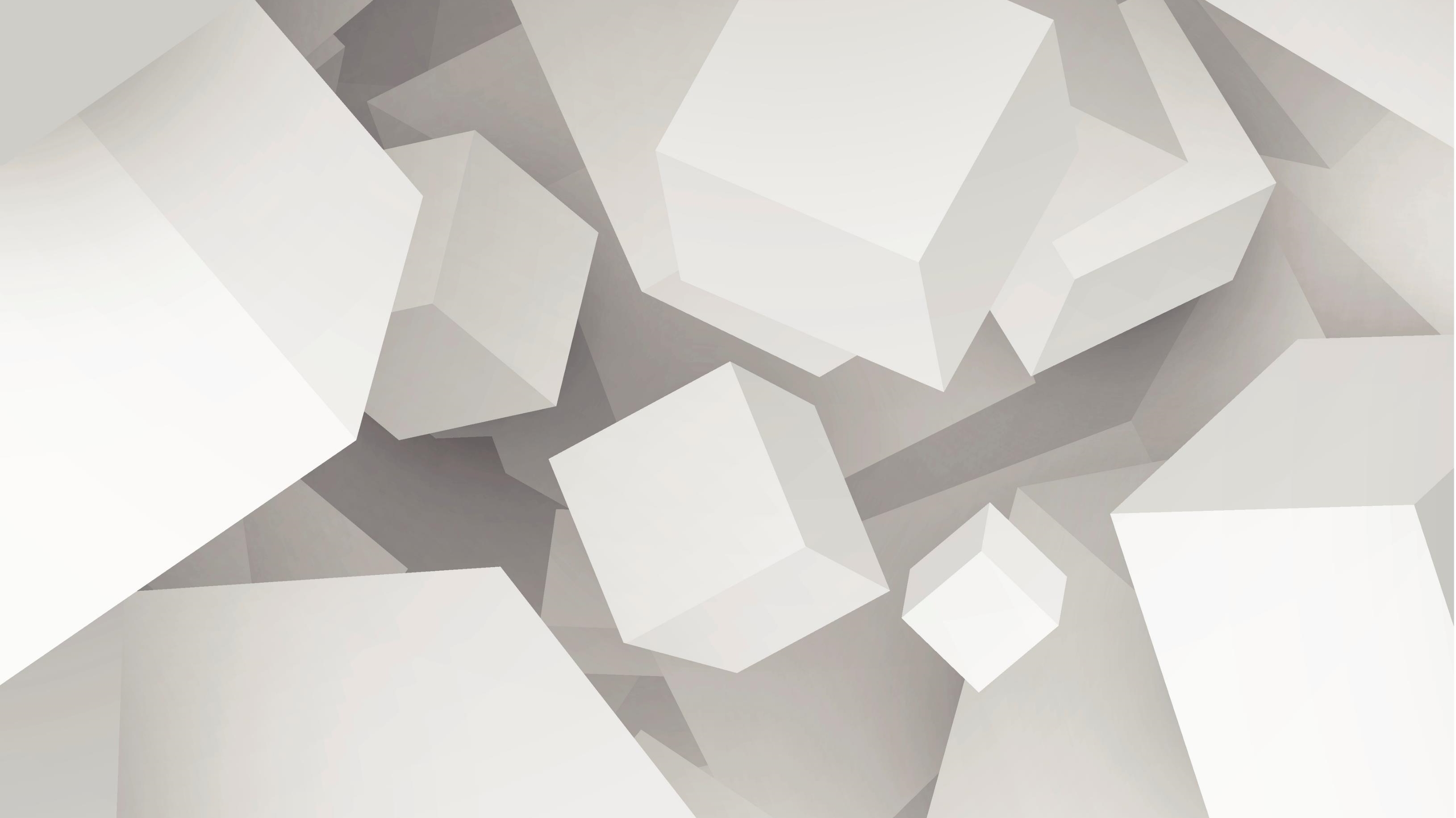 ПАМЕТНИ УГОВОРИ
Приказ свих трансакција након извршења паметног уговора
Ове трансакције се одвијају између два учесника и обухватају извршавање три главне операције пројекта и додатне три које су неопходне за покретање паметног уговора
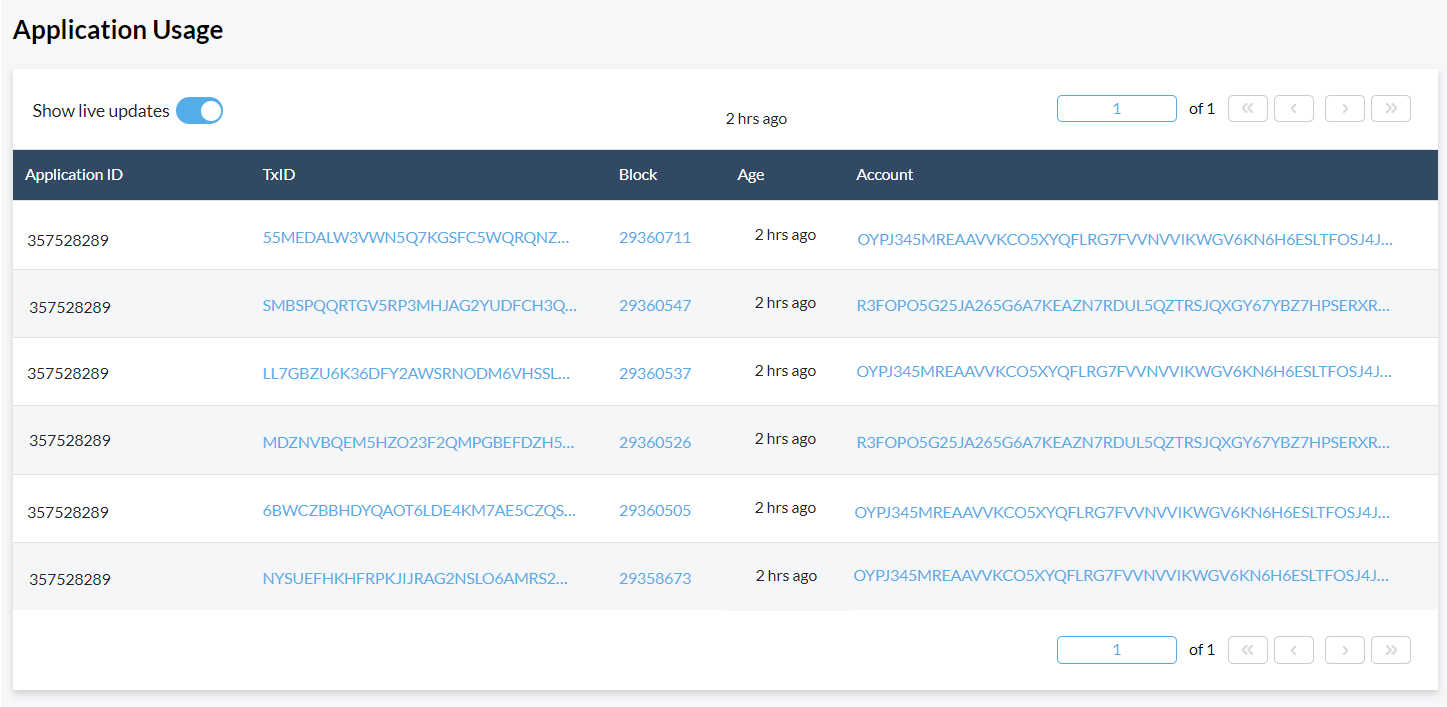 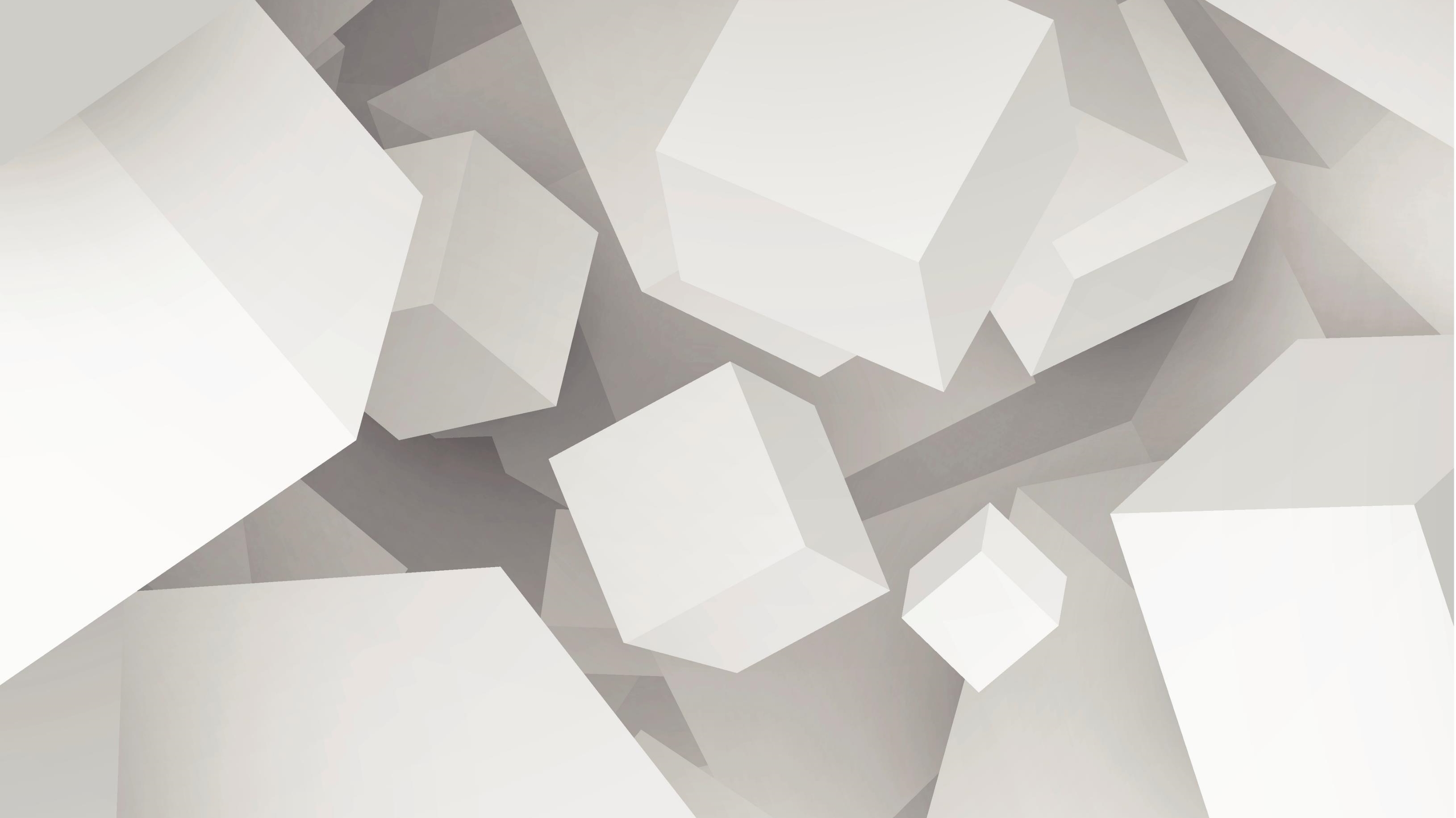 КОРИСНИЧКИ ИНТЕРФЕЈС
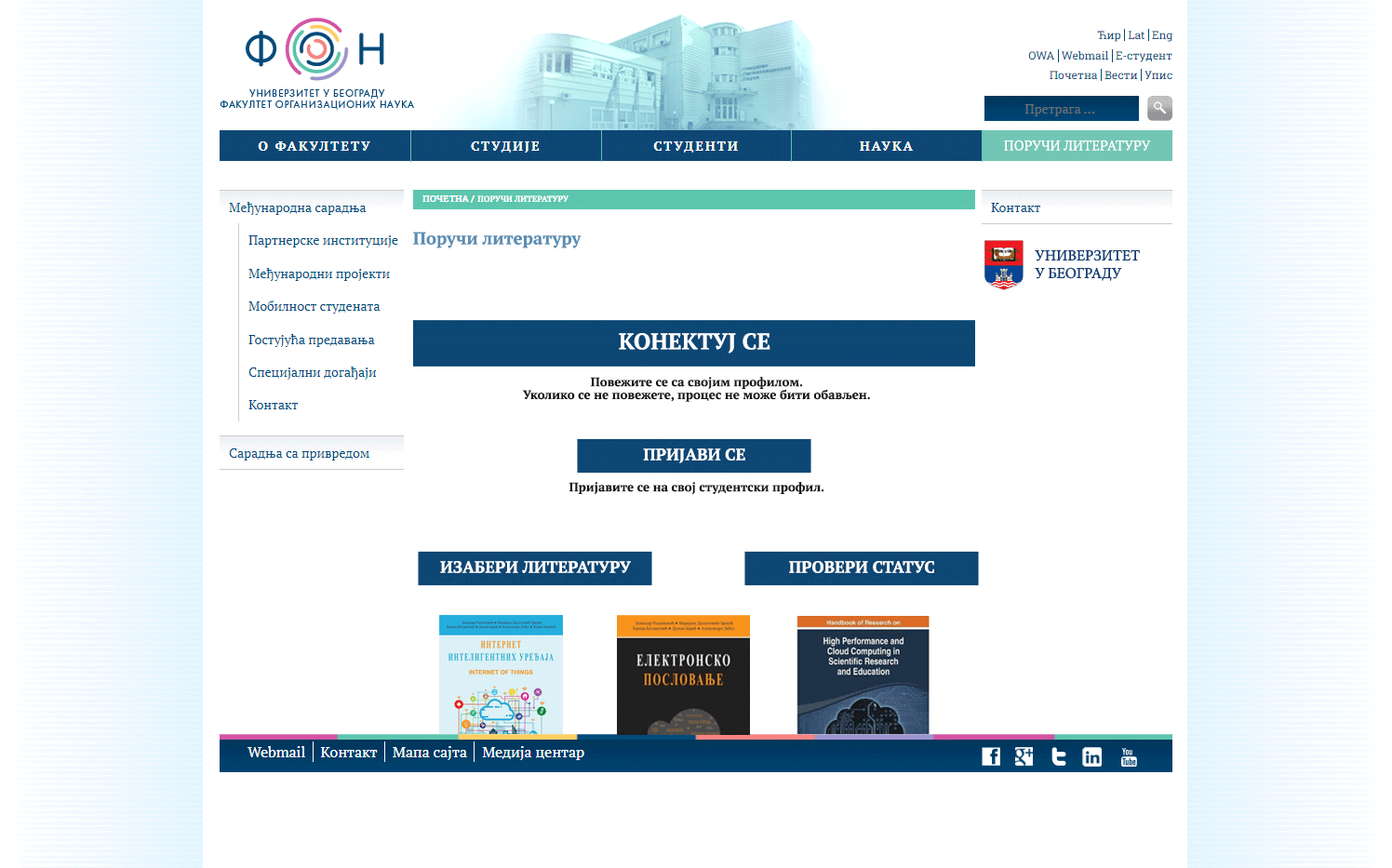 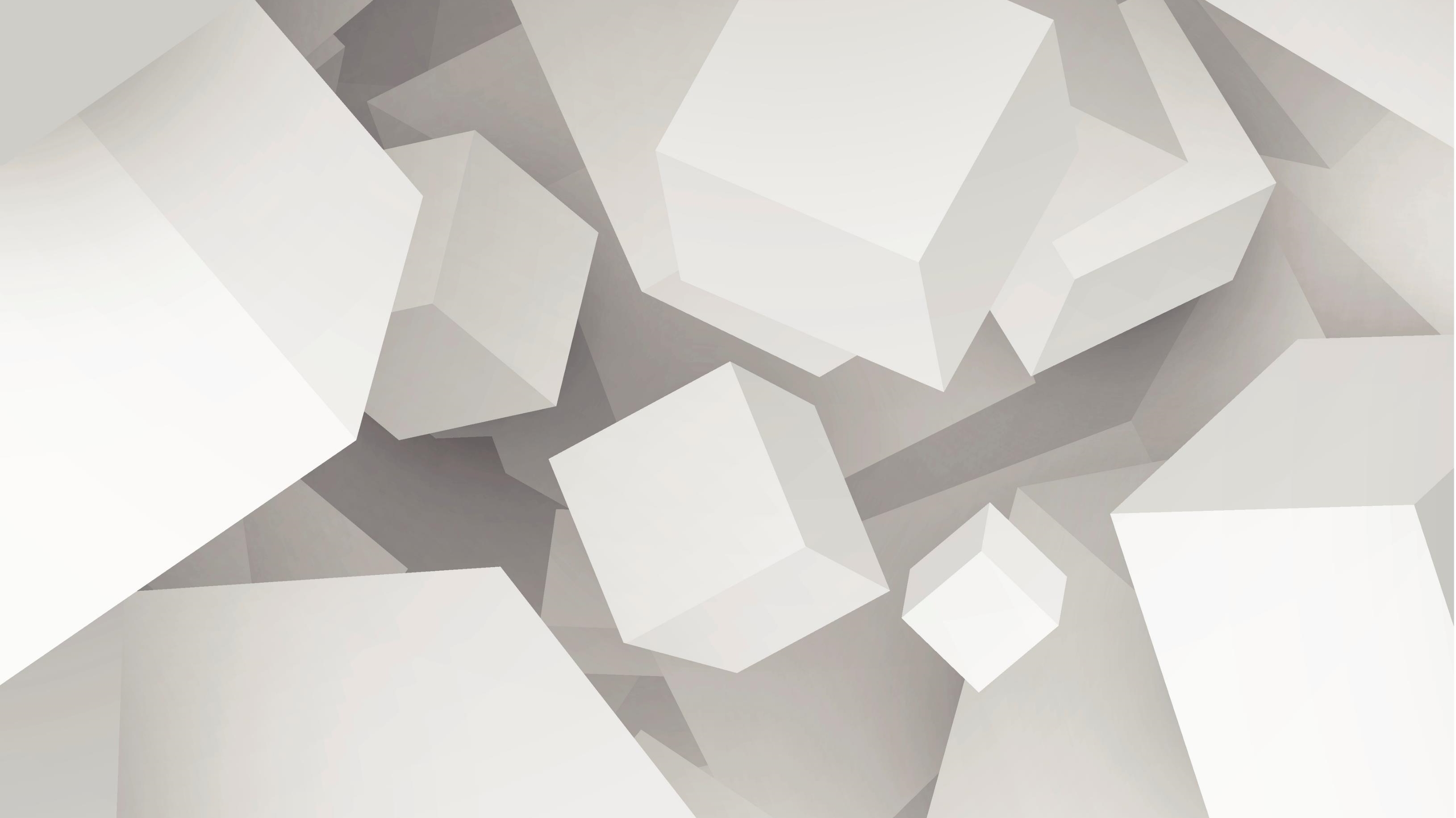 КОРИСНИЧКИ ИНТЕРФЕЈС
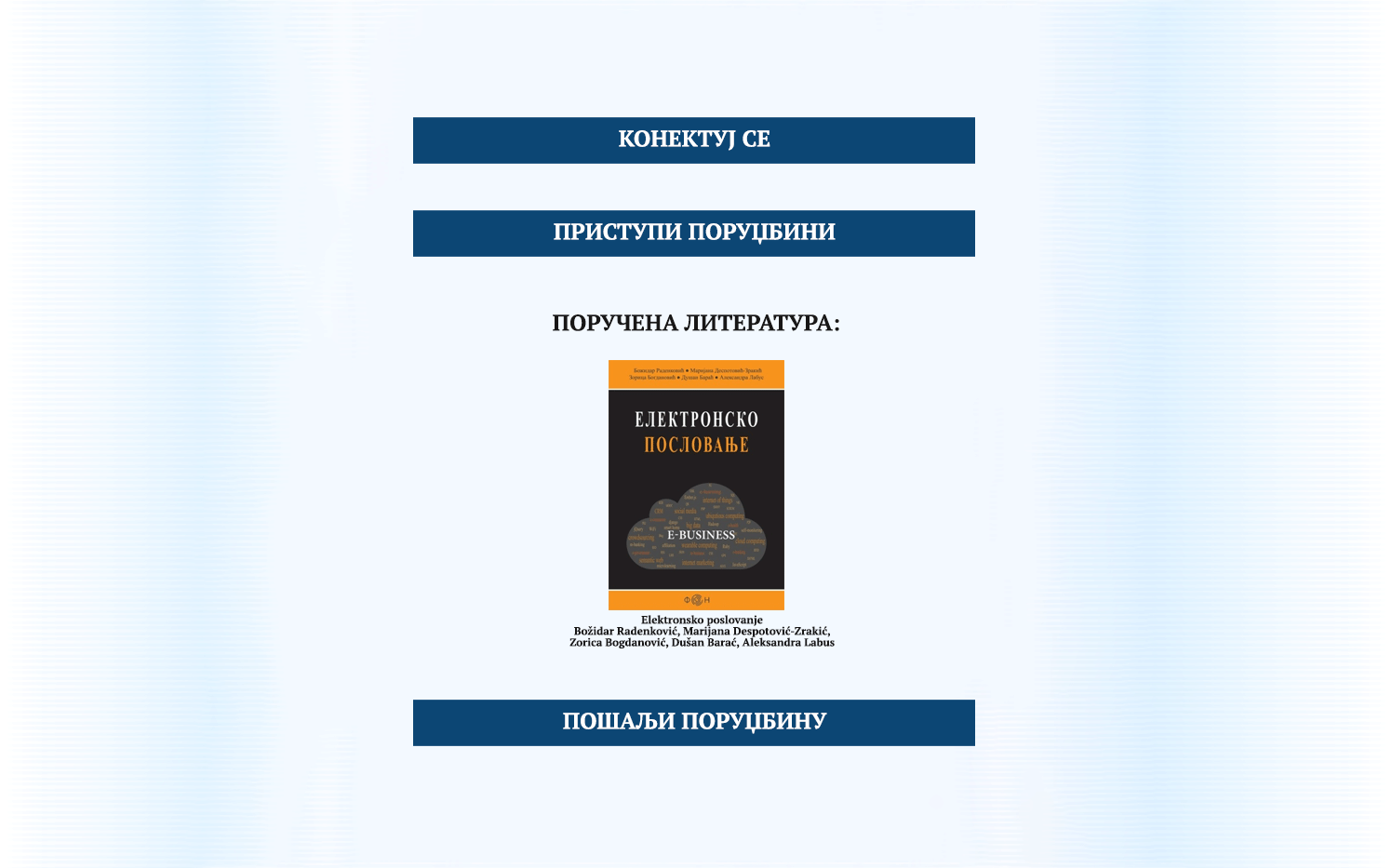 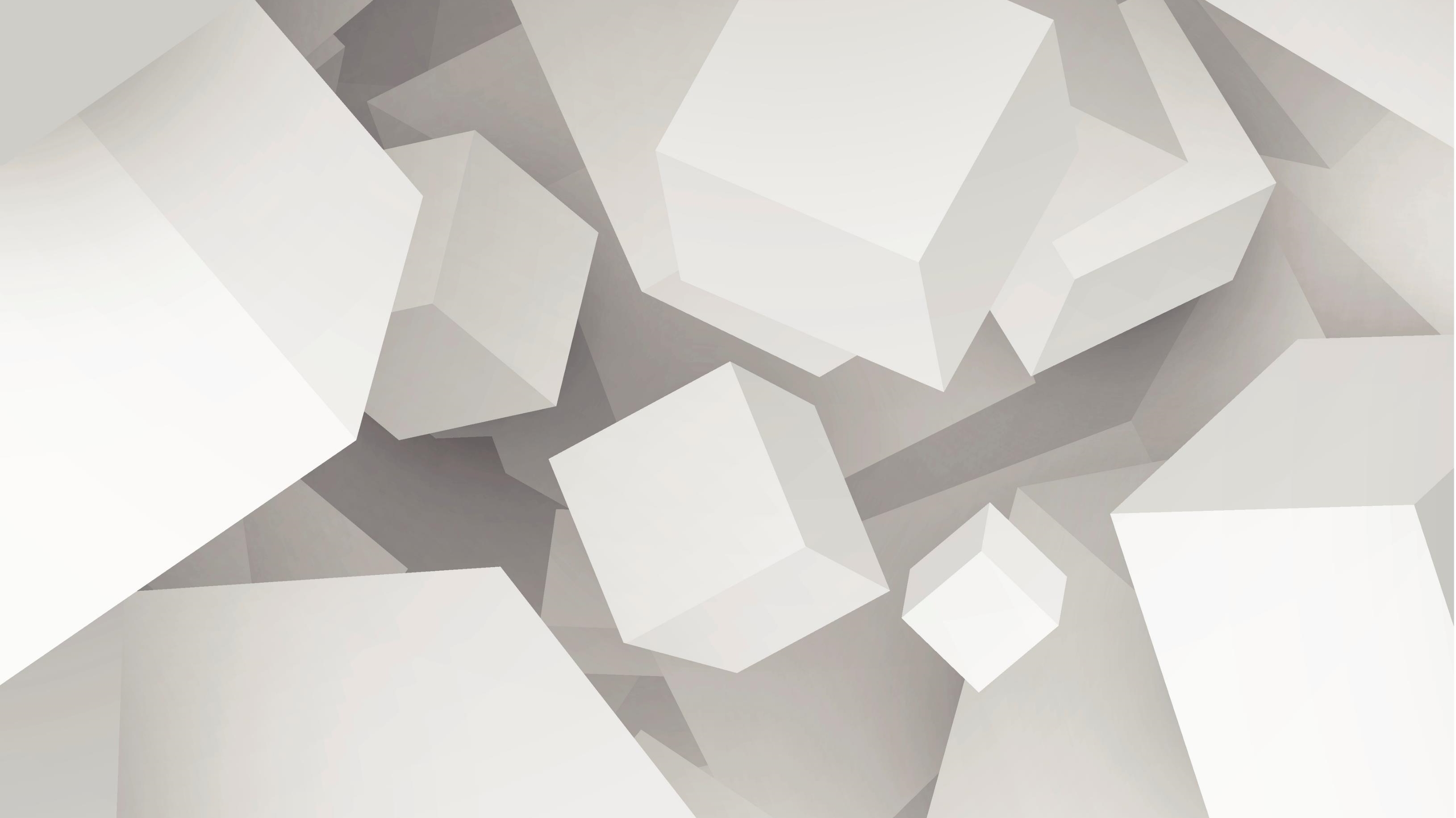 ЗАКЉУЧАК
Право време за усвајање блокчејн технологије је управо сада. 
Утицај који би ова технологија могла имати у образовној сфери је од веома великог значаја
Блокчејн технологија наилази на врло погодно поље за своју примену, за аутоматизовање и поједностављење одређених процеса.
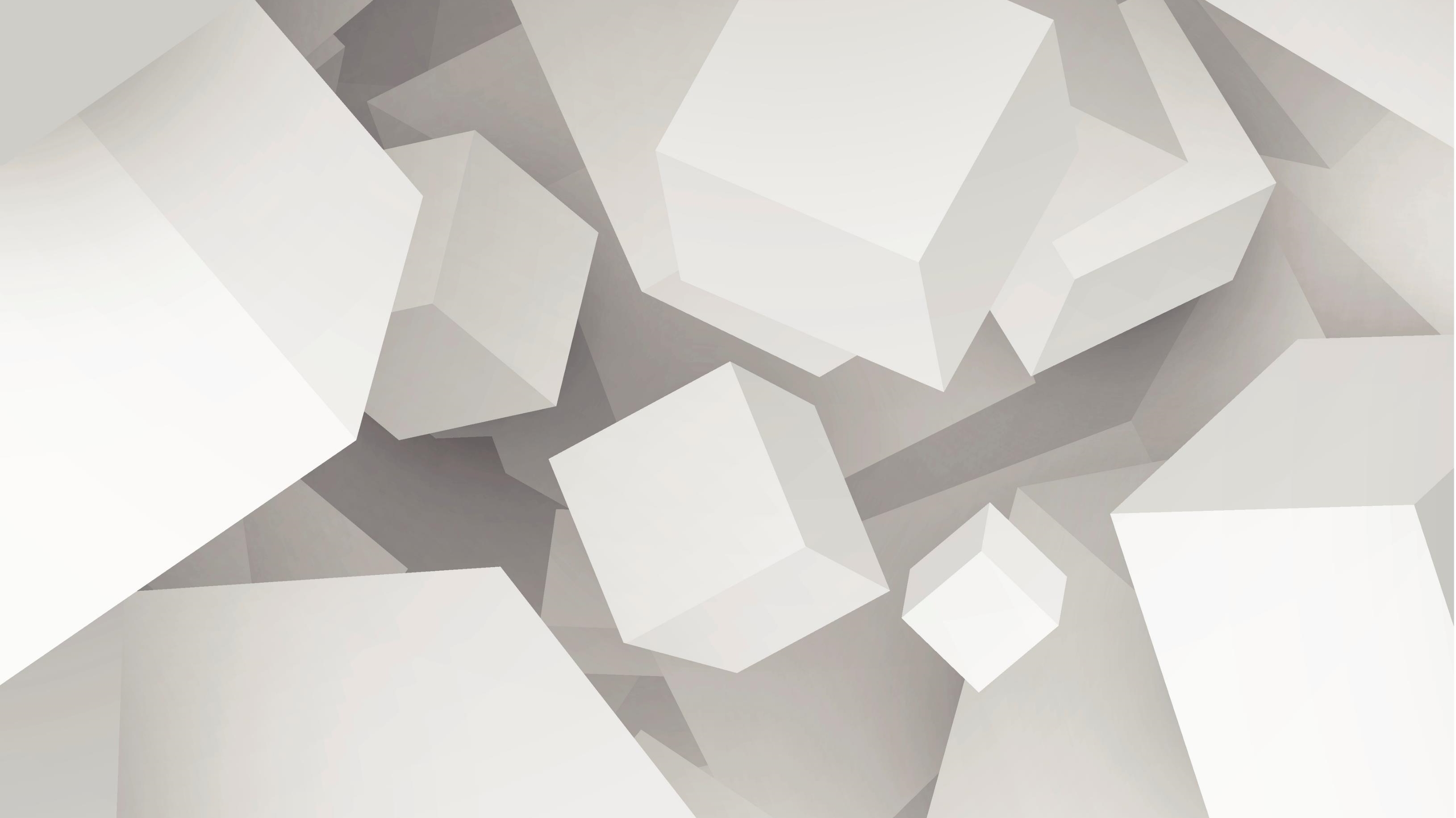 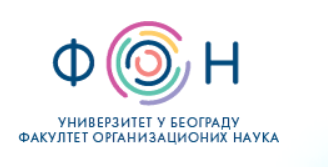 W3 апликација електронске књижаре
Дипломски рад
Ментор
Др Александра Лабус, редовни професор
Ана-Марија Ђурић, 170/2019